Porter’s Generic Competitive Strategies
By 
Dr Godfrey Tumwesigye
gtumwesigye@mubs.ac.ug
0702419414; 0779907510
Introduction to Generic Competitive Strategies
Porter: For organisations to survive and succeed they need to adopt a competitive strategy
Suggests that a firm can gain competitive advantage through:
better value, 
Better price or 
Better benefits
Introduction to Generic Competitive Strategies
Competitive advantage
 Is the ability of an organisation to add more value for its customers than its rivals and therefore attain a position of relative advantage
Is what gives a firm an edge over its rivals
Arises from the selection of the generic strategy that best fits the organisation’s competitive environment
The  key drivers of competitive advantage are cost leadership and differentiation of product
Introduction to Generic Competitive Strategies
Competitive strategy
Is the means by which organisations seek to achieve and sustain competitive advantage
Porter argues that competitive strategy means “taking offensive or defensive actions to create a defendable position in an industry, to cope with …competitive forces and thereby yield a superior return for the firm”
Firms have discovered different approaches competitive strategy and the best strategy for a firm  should reflect its particular circumstances
Porters Model of Generic Strategies
The model is presented in form of a matrix with two dimensions:
Competitive scope (narrow, wide)
Source of Competitive advantage (differentiation, cost)
BASIS OF GENERIC STRATEGIES
Porter argues that a firm’s strengths ultimate fall into one of two headings: cost advantage and differentiation
By applying these strengths in a broad or a narrow focus, three generic strategies result: cost leadership, differentiation and focus
They are called generic strategies because they are not specific to a firm or an industry
PORTER’S GENERIC STRATEGIES
Porter identified the FOUR strategies to achieve a competitive advantage 
COST LEADERSHIP: superior profits through lower costs 
DIFFERENTIATION: higher profits by adding value to the product areas which are of real significance for customers who in turn are willing to pay premium prices
FOCUS STRATEGY: concentrating on a limited part of the market. Focus  strategy is then subdivided into 
FOCUS COST LEADERSHIP and 
FOCUS DIFFERENTIATION
THE GENERIC STRATEGIES
A differentiated product in a wide market (DIFFERENTIATION)
A low cost product  in a wide market (COST LEADERSHIP)
A differentiated product a narrow market (DIFFERENTIATED FOCUS)
A low cost product in a narrow market (COST FOCUS)
Porters Generic Competitive Strategies
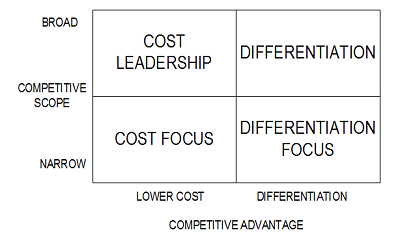 PORTER’S GENERIC STRATEGIES
FEATURES OF GENERIC STRATEGIES
COST LEADERSHIP
This strategy concentrates on becoming the lowest cost producer in the industry through economies of scale
In this way the firm can compete on price with every other producers in the industry and earn higher unit profits
Cost reduction provides the focus of the organisation’s strategy
Competitive advantage is achieved by driving down costs
COST LEADERSHIP
Cost leadership is based on 
Efficiency to drive down costs
Effectiveness- knowing what is and what is not important to customers and saving on the latter
But there is room for only one cost leader
A successful cost leadership strategy requires that the firm is the cost leader and is unchallenged in this position
Cost leadership is especially beneficial in markets where customers are price sensitive (PRICE ELASTICITY OF DEMAND)
SOURCES OF COST LEADERSHIP
Size - economies of scale
Greater labour efficiency and effectiveness
Control of overheads 
Superior management
Greater operating efficiency and effectiveness
Low cost of production
Low cost labour
Design for low cost production 
Use the latest technology to reduce costs and or enhance productivity
Relocation to low cost site
Favourable access to low cost sources of supply
Reduction in waste
Cheap source of raw materials
 
(WHAT KILLED SELECT GARMENTS? HIGH COST OF RENT AT FOREST MALL?)
FIRMS THAT SUCCEED IN COST LEADERSHIP
Firms that succeed in cost leadership have the following strengths:
Access to the capital required to make significant investment in fixed assets
Design skills for efficient manufacture
A high level of expertise in manufacturing process engineering
Efficient distribution channels
Examples of cost leadership firms in Uganda that you are familiar with?
Toyota, Compared to European and American cars?
Why is it that almost every car on Uganda’s roads is a Toyota?
A MISCONCEPTION
Cost leadership is often seen as a strategy that aims to attract customers with low prices that are made possible by low costs 
But cost leadership does not necessarily mean selling at the lowest price
It might mean selling at the industry average price but enjoying above average profits through low cost production
The low costs result in high profit margins
In a perfect or near perfect competition market, if you reduce your price below the average price, what happens?
BENEFITS OF COST LEADERSHIP
Enjoy higher than average profits
Engage in price war 
Eliminate rivals
Defend market share
Increase market share
Build barriers to the entry of newcomers to the market
Weaken the threat of substitutes
Enter new markets
RISKS OF COST LEADERSHIP
Vulnerability to even lower cost operators
As technology improves, a competitor may be able to leapfrog the production capabilities, thus eliminating the competitive advantage
It could lead to a damaging price wars
There might be difficulty in sustaining cost leadership in the long run
A firm following a focus strategy might be able to achieve even lower cost within their segment
DIFFERENTIATION STRATEGY
A differentiation strategy calls for the development of a product or service that offers attributes that are both UNIQUE and are VALUED BY CUSTOMERS
Customers perceive the product to be different and better than that  of rivals
As a result the value added by the uniqueness of the product may allow the firm to charge a premium price for it
DIFFERENTIATION STRATEGY
Success in a differentiation strategy means
Gaining a competitive advantage by making their product different from competitors 
Competing on the basis of value added to customers
Persuading customers that the firm’s product is superior to that offered by rivals
Customers being willing to pay a premium price to cover higher costs 
Differentiation can be based on product image or durability,after-sales,quality,additional features,after sales 
And it requires talent, research capability and strong marketing
EXTRA COSTS AND PREMIUM PRICES
Differentiation adds costs in order to add value 
The extra costs can only be recouped if the market is willing to pay a premium price
Problems occur if the extra costs incurred outweigh the additional revenue generated by higher prices
For a successful differentiation strategy it is insufficient merely to add value - customers must recognise and  appreciate the difference
Extra costs should be added only in areas that customers perceive to be important
SOURCES OF DIFFERENTIATION
Creation of strong brand
Superior performance
High quality
Additional features offered
Innovation in packaging
Speed of distribution
Higher service levels
Greater flexibility
Delivery 
Quality of the materials
FIRMS THAT SUCCEED IN A DIFFERENTIATION STRATEGY
Firms that succeed in a differentiation strategy have: 	
Have access to leading scientific research
A strong creative product development team
Strong sales team with the ability to successfully communicate the strengths of the product
Reputation for quality and innovation 
Examples:
BMW
Mercedes 
Apple
DIFFERENTIATION STRATEGY: BENEFITS
Differentiation offers the prospect of charging a premium price
Demand for a differentiated product will be less elastic than that for competitors products
Differentiation can result in above average profits
Differentiation can create additional barriers to entry to the market for newcomers
THE FIVE FORCES AND DIFFERENTIATION
RISKS OF DIFFERENTIATION STRATEGY
There are difficulties of sustaining differentiation
Differentiation involves higher costs
There is a risk of creating differences that customers do not value 
Customers might become price sensitive and choose on price rather than uniqueness
It might involve differentiation on dimensions that become less important to customers over time
Customers may no longer need the differentiation factor
Imitators may narrow the differentiation
Rivals pursuing a focus strategy may be able to achieve even greater differentiation in their market segments
FOCUS STRATEGY
In a focus strategy the firm concentrates on one (or at most a limited number of) segments of the market
The premise behind this strategy is that the needs of the group can be bettered served by focussing entirely on it
The firm might feel more secure in the niche with greater insulation from competition
A focus strategy means that the firm’s efforts are not spread too thinly
Focus strategies  are 
Cost focus: cost leader in a particular segment
Focus differentiation: differentiation in the chosen segment
Requirements of a focus strategy
A focus strategy requires…
The identification of a suitable target customer group
Identification of the specific needs of that group
Confirmation that the market is sufficiently large to sustain the business
Estimation of the extent of competition within the segment
Production of products to meet the specific needs of that group
A decision on whether to opt for cost leadership or differentiation within the segment
BENEFITS OF A FOCUS STRATEGY
It involves lower investment in resources
The firm benefits from specialisation
It provides scope for greater knowledge of a segment of the market
It makes entry to new markets easier and less costly
Firms using a focus strategy often enjoy a high degree of customer loyalty
FOCUSSED COST LEADERSHIP
A strategy that aims…
To attract one type of customer with a low cost product
To be the lowest cost operator in one particular niche segment of the market
Example :Hyundai
FOCUSSED DIFFERENTIATION
A strategy that aims to attract one type of customer with a differentiated product
It involves distinctiveness in one segment
Aims to exploit unique position in a niche segment of the market
Not the cheapest but the best or most distinctive in  that  segment
Example: BMW, Mercedes
THE FIVE FORCES AND A FOCUS STRATEGY
PROBLEMS ASSOCIATED WITH FOCUS STRATEGY
Limited opportunities for growth
Sacrifice of economies of scale that would be available from a larger market
The firm could outgrow the market
Danger of decline in the chose segment or niche
A reputation for specialisation inhibits move into new sectors
Risk of imitation
Risk of changes in the target segment
STUCK IN THE MIDDLE
Porter argued that a firm must make a conscious choice about the competitive advantage it seeks to develop
If it fails to choose  one of these strategies,it risks being “stuck in the middle”,trying to be all things to all people,and ends up with no competitive strategy at all
Being stuck in the middle leads to low profitability
Competitors with a clear strategy outperform those whose strategy is unclear or attempt a combination of strategies
WHAT IS WRONG WITH BEING “STUCK IN THE MIDDLE”?
It is difficult to simultaneously become differentiated and low cost 
The firm loses out to others able to undercut it and to those able to offer a superior product
If a firm differentiates itself by supplying very high quality products it risks undermining that quality if it seeks to be come a cost leader
Such a firm also suffers from a blurred corporate culture and the projection of a confusing image
Multiple strategies
Firms that are able to succeed at multiple strategies create separate business units for each strategy
By separating the strategies into
Different units
Each with its own culture
Each with its own brands
GENERIC STRATEGIES: SUMMARY
Cost leadership
Being the lowest cost producer in the industry as a whole
Differentiation
The exploitation of a product or service which is believed to be unique
Focus
Restricting activities to only part of the market through:
Providing goods or services at lower cost to that segment (cost focus)
Providing a differentiated product or service to that segment (differentiation focus)